資料２
第1回大阪府学校教育審議会　工業教育部会　資料
１．これからの審議予定

２．工業系高等学校の現状と課題認識
　　①　現状
　　②　これまでの取組の成果
　　③　工業系高等学校のあり方に係る審議に向けた課題認識
令和４年5月　大阪府教育庁
1
１．これからの審議予定
2
１　これからの審議予定
〇　部会スケジュール
月1回程度の開催を予定している。
　前半は、 「公立中学校卒業者数が減少する中での、工業系高校の役割とあり方」 や「工業系高校の教育内容の充実と人材育成」を中心にご審議いただき、夏ごろに中間報告をいただく予定。
　後半は、「工業系高校の魅力発信とイメージ戦略」等を中心にご審議いただき、年末に答申をいただく予定。
（今回の諮問の審議予定）
3
２．工業系高校の現状と課題認識
　①　現状
4
２ー①現状（学校の変遷）
茨木工業
茨木工科
茨木工科
高大連携
重点型
（工学系大学
進学専科の設置）
淀川工科
淀川工業
淀川工科
今宮工科
今宮工業
今宮工科
西野田工科
西野田工業
西野田工科
総合募集
（工業科）
実践的技能
養成重点型
藤井寺工科
藤井寺工業
藤井寺工科
堺工科
堺工業
堺工科
城東工科
城東工業
城東工科
地域産業
連携重点型
布施工科
布施工業
布施工科
佐野工科
佐野工業
佐野工科
【H26工科高校の重点化】
都島工業
成城
【H28開校　
　ｴﾝﾊﾟﾜﾒﾝﾄｽｸｰﾙ】
成城工業
成城
ｸﾘｴｲﾃｨﾌﾞｽｸｰﾙ
（総合学科）
東淀工業
【H30開校
　ｴﾝﾊﾟﾜﾒﾝﾄｽｸｰﾙ】
和泉工業
和泉総合
和泉総合
新工業
生野工業
ｸﾘｴｲﾃｨﾌﾞｽｸｰﾙ
（総合学科）
泉尾工業
東住吉総合
東住吉工業
【R4（市立移管）～】
【H17以前】
【H17開校】
5
２ー①現状（工業系高校の配置状況）
都島27人(8.5%)、城東23人(7.3%)、東大阪18人(5.7%)
高槻57人(35.0%)、茨木34人(20.9%)、吹田23人(14.1%)
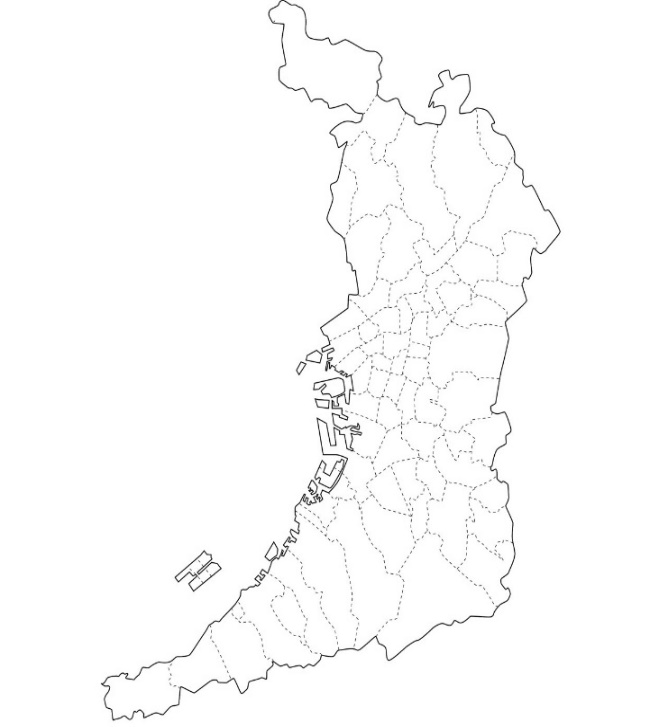 都島工業
茨木工科
豊中27人(27.6%)、淀川18人(18.4%)、西淀川16人(16.3%)
寝屋川34人(15.5%)、守口28人(12.8%)、枚方22人(10.0%)
東淀工業
淀川工科
西淀川16人(12.3%)、此花16人(12.3%)、福島15人(11.5%)
門真23人(16.3%)、大東18人(12.8%)、枚方18人(12.8%)
西野田工科
城東工科
大正40人(30.1%)、住之江13人(9.8%)、西成12人(9.0%)
東大阪85人(50.0%)、八尾36人(21.2%)、生野16人(9.4%)
泉尾工業
布施工科
西成20人(11.4%)、住之江15人(8.5%)、堺12人(6.8%)
平野19人(25.3%)、生野13人(17.3%)、住吉8人(10.7%)、
　　　　　　　　　　　　　　　　　　　　　　　　　　  東住吉8人(10.7%)
今宮工科
生野工業
堺155人(70.5%)、和泉17人(7.7%)、住吉11人(5.0%)
羽曳野38人(22.8%)、富田林20人(12.0%)、藤井寺17人(10.2%)
堺工科
藤井寺工科
泉佐野56人(27.3%)、岸和田39人(19.0%)、貝塚37人(18.0%)
佐野工科
大阪府教育庁調べ
※令和3年度の各校の行政区別志願者数の上位3行政区を記載。なお、（　）内の数値は、各校の令和3年度志願者に占める「各行政区」の割合。
6
２ー①現状（工業系高校のデータ〈所在地、駅からの距離〉）
※令和4年4月に大阪市立の高校は大阪府へ移管。「都島工業」については現状のまま移管。「泉尾工業、東淀工業、生野工業」の3校は再編対象校とし、移管後、新工業系高校を開設。
　（「大阪市立の高等学校等移管計画」より）
※「主たる校舎の建設年月」欄の（　）内は令和4年時点の件築年数。
大阪府教育庁調べ
7
２ー①現状（工業系高校の学科一覧）
8
２ー①現状（大阪市から移管を受けた工業系高校の再編整備）
概要
○　大阪市立の高校等23校については、人事や学校配置などの面で広域的な視点から効率的・効果的な学校運営が可能となる
　　　 ことから、令和4年4月に大阪府へ移管。

　○　大阪市高等学校教育審議会より、泉尾工業、東淀工業、生野工業の3校については 「1校に再編整備し魅力化を図る方向性で
　　　 検討することが望ましい」、都島工業については「高等学校卒業後の即戦力となる人材育成を維持しながら、進学実績の強みを
       さらに生かした魅力化を検討すべき」との答申（令和2年8月）が出されている。

　○　この答申を踏まえ、令和3年1月に府市で策定した「大阪市立の高等学校等移管計画」では、「泉尾工業、東淀工業、生野工業に
       ついては、再編整備の対象校とし、移管後、新工業系高校を開設する」としており、新校の教育内容や開設地について、令和4年
       2月定例府議会におけるご議論も踏まえ、3月の大阪府教育委員会会議で決定。
新工業系高校について
【めざす学校像】
　○　実業教育の伝統を継承発展させ、「Society5.0」で実現する社会に求められる大阪の産業人材の育成を担う新しい総合技術系高校。

【開設地】
  ○　再編対象3校（泉尾工業、東淀工業、生野工業）を、「府内における配置バランス」「通学利便性」「敷地面積」などの
　　　 観点から総合的に勘案し、東淀工業の敷地を新校の開設地とする。
9
２ー①現状
大阪府の公立中学校卒業者数推計
平成28年度から令和3年度にかけて年々減少。令和12年度に向けて減少する見込み。
（人）
（年度）
※令和３年５月１日現在の小・中学校在籍生徒数より推計
10
２ー①現状
昼間の高校における公立中学校卒業者の公私の受入実績比率の推移（大阪府）
平成28年度から令和3年度にかけて、公立が低下する傾向。
（年度）
大阪府教育庁調べ
11
２ー①現状
公立中学校卒業者に占める工業系高校志願者（大阪府）
平成2９年度から令和４年度にかけて、大阪府の「公立中学校卒業者に占める工業系高校志願者の割合」が低下する傾向。
（人）
（年度）
※R4年度公立中学校卒業者数は、大阪府公私立高等学校連絡協議会資料より
大阪府教育庁調べ
12
２ー①現状（志願者数）
工業系高校の志願者数
平成３０年度より、減少傾向にある。
（人）
※　　　　　 は工科高校9校と工業高校4校の合計数
（年度）
13
大阪府教育庁調べ
２ー①現状（志願状況）
工科高校9校の志願状況
年々、志願者数が定員に満たない状況が続いており、令和3年度から大幅に増加している。
大阪府教育庁調べ
14
２ー①現状（進路状況）
工科高校9校の卒業後の進路状況（令和2年度実績）
工科高校の、7割以上が就職しており、就職者のうち8割以上が府内に就職している。
就職者の
内訳
（n＝2,068）
（n＝1,550）
大阪府教育庁調べ
15
２ー①現状（進路状況）
工科高校9校の卒業後の進路状況（令和2年度の主な進路先）
大学進学をはじめ、在阪企業にも多くの生徒が就職しており、卒業後の幅広い進路選択ができる状況にある。
※産業分類は、日本標準産業分類（大分類）による
※なお、令和２年度の全就職者における業種別割合は、製造関係49.4%、建設関係17.1%、サービス関係(保守・点検)16.6%、その他(電気ガス水道・運輸・情報通信等)16.9%。
16
大阪府教育庁調べ
２ー②これまでの取組の成果
ものづくり教育の充実（人材育成の重点型）
大阪府では、これまで、ものづくり教育の活性化に向けて、「大阪府立高等学校・大阪市立高等学校再編整備計画（平成25年11月策定）」に基づく、工科高校それぞれの強みを生かした人材育成の重点化を図るため、３つのタイプへの分類の実施や、「大阪府立高等学校・大阪市立高等学校再編整備計画（平成30年11月策定）」に基づく、PBL（プロジェクト・ベースド・ラーニング）の導入とそれに伴う35人学級導入等の取組みによる、企業から求められる力を備えた人材の輩出に取り組んできたところである。
17
２ー②これまでの取組の成果
ものづくり教育の充実(取組み)
●理工系大学進学をめざす「工学系大学進学専科」を開設【茨木工科、今宮工科、淀川工科】➡理工系学部大学進学者の増加
●再編整備計画に基づき、各校が持つものづくり教育の強みを際立たせるために、令和２～4年度にかけて「工科高校の改編」を実施している
   段階であり、AIやIoT等のデジタル化に対応するための教材や機器を導入し、先端機器の学習の機会を拡充【下表のとおり】
●PBL(課題解決型学習)の導入【工科9校】➡生産現場で必要な課題解決力、コミュニケーション力、提案力等の育成
●実践的な技術・ 技能を学ぶための現場体験実習であるデュアルシステム(長期企業実習)を導入【布施工科】。➡R6年度本格実施に向け試行実施中
●出前授業（中学校の技術分野の授業と連携）や、小・中学生を対象にした「ものづくり体験教室」を開催【工科9校】
　　➡ものづくりの楽しさや工科高校のイメージ改善などものづくりの魅力を発信
ものづくり教育の充実(改編による各校の特色)
実践的技能養成重点型
地域産業連携重点型
高大連携重点型
【佐野工科】
●アイデア創出や製品開発の合理化に関する取組み
 ・３DCADや３Dプリンタ、刺繡ミシン等を導入
　➡加工に費やす時間の削減により、アイデア創出を
　　 時間を増やし、想像力を身に付ける。
【藤井寺工科】
●産業用ロボットなど、自動制御に関する取組み
　・ロボット制御遠隔操作システム等を導入
　➡プログラミングや電気回路に関する知識、技術を
　　 身に付ける。
【今宮工科】
●コンピュータグラフィックスに関する取組み
　・PCやレーザー加工機、カラープリンタ等を導入
　➡デザインの領域を大幅に広げ、生徒の想像力、
　 　表現力の向上を図る。
【西野田工科】
●ICT技術を活用したものづくり・まちづくりの取組み
　・測量ドローンやデータ解析用PCを導入
　➡ドローン技術の応用として、無人航空機の写真測量
　　 の技術や解析の手法を身に付ける。
【城東工科】
●企業技術者からの実践的技術指導に関する取組み
　・アントレプレナールーム（企業との交流の場）を整備
　➡企業、大学等と連携し、企画力・コミュニケーション　
　　力を身に付けアイデアを形にする技術力を身に付ける。
【茨木工科】
●IoT技術に対応できる取組み
　・ﾄﾞﾛｰﾝﾌﾟﾛｸﾞﾗﾐﾝｸﾞ言語学習ｷｯﾄ、制御PC等を導入
　➡PCとドローンを接続し、制御・プログラミングを行うこと
　　 で、アルゴリズムの理解とIoT技術を身に付ける。
【布施工科】
●企業と連携した長期の企業実習などの取組み
　・デュアルシステム（長期企業実習）ルームを整備
　➡企業との打合わせや、意見交換の場を整備し、
　　長期実習に必要な知識等を身に付ける。
【淀川工科】
●AIにつながる基礎技術に関する取組み
　・AIロボットや３Dプリンタを導入
　➡高度な画像判定、ロボットの機能拡張やプログラミン
　　グを学習することにより、AIの深い知識を身に付ける。
【堺工科】
●専門技術を活用して環境課題を解決する取組み
　・クリーンエネルギー実習装置、燃料電池車等を導入
　➡脱炭素社会を支える燃料電池について知識を身に　　　　
　　付け、エネルギーや環境問題に取組む力を養う。
18
２ー②これまでの取組の成果
「人材育成の重点型」の成果①
（％）
（％）
（人）
（人）
H26から資格合格率を維持
※「理工学大学進学者／卒業者」から「進学率」を算出
※「資格合格者／資格受験者」から「合格率」を算出
H26から年々増加傾向
※コロナ禍の影響でR2試験の延期・中止があったため減少
19
大阪府教育庁調べ
２ー②これまでの取組の成果
「人材育成の重点型」の成果①
（％）
（人）
H26から年々増加傾向
※「参加者／在籍生徒数」から「参加率」を算出
※コロナ禍の影響でR2企業連携等の延期・中止があったため減少
20
大阪府教育庁調べ
２ー③工業系高校のあり方に係る審議に向けた課題認識
課題
●少子化の影響による公立中学校卒業者数の減少
●実習施設・設備の老朽化及び、日々進歩する技術革新のスピードにハード・ソフトともに十分に対応できていない
●工科高校の強みや特徴が、小・中学生とその保護者、中学校教員に十分に伝わっていない
「工業系高校のあり方」についての検討が必要な項目
①公立中学校卒業者数が減少する中での工業系高校の役割とあり方
●公立中学校卒業者数が減少する中で、今後も産業人材の育成を継続していくための工業系高校の役割とあり方。
②工業系高校における教育内容の充実と人材育成
●最先端技術を取り入れた授業の充実
●企業、大学等との外部連携の強化
●老朽化・安全対策に係る施設・設備の更新
●教員の技術力・指導力向上（最先端技術・機器に対応するための教員を対象とした研修等の企画など）
③工業系高校の魅力発信とイメージ戦略
●ものづくり魅力発信の強化（小・中学生を対象としたイベントや、保護者・中学校教員を対象とした説明会など）
●PBL(課題解決型学習)の充実・発展やデュアルシステム(長期企業研修)の定着・深化　
●理工系学部大学への進学強化（大学との提携等）　
●IT(AI、IoT、ロボットなど)など最先端技術を学べる教育内容の発信
21
【参考】
社会に開かれた教育課程の実現（新しい高等学校学習指導要領の実施）※「文部科学省学習指導要領」より抜粋
文部科学省では、平成30年3月30日に学校教育法施行規則の一部改正と高等学校学習指導要領の改訂を行った。
新高等学校学習指導要領等は令和4年度から年次進行で実施することとしている。（※一部を平成31年度から先行実施）
平成 28 年 12 月の中央教育審議会答申においては、“よりよい学校教育を通じてよりよい社会を創る”という目標を学校と社会が共有し、連携・協働しながら、新しい時代に求められる資質・能力を子供たちに育む「社会に開かれた教育課程」の実現をめざすことが重要となっている。
工業科においては、これまでも関連する職業に従事する上で必要な資質・能力を育み、社会や産業を支える人材を育成してきた。今回の改訂では、こうしたことを踏まえ、技術の高度化、安全・安心な社会の構築、環境保全やエネルギーの有効な活用、情報技術の発展、地域や社会の健全で持続的な発展及び産業の国際的な展開など、産業社会を取り巻く状況が大きく変化する中にあって、必要とされる専門的な知識、技術などが変化するとともに、高度化してきていることから、今日的な課題に対応できる資質・能力が求められている。
高等学校学習指導要領工業科の目標
工業の見方・考え方を働かせ、実践的・体験的な学習活動を行うことなどを通して、ものづくりを通じ、地域や社会の健全で持続的な発展を担う職業人として必要な資質・能力を次のとおり育成することをめざす。

（1）工業の各分野について体系的・系統的に理解するとともに、関連する技術を身に付けるようにする。
（2）工業に関する課題を発見し、職業人に求められる倫理観を踏まえ合理的かつ創造的に解決する力を養う。
（3）職業人として必要な豊かな人間性を育み、よりよい社会の構築を目指して自ら学び、工業の発展に主体的かつ　　　　協働的に取り組む態度を養う。
22